Akcja plakatowa 
w mieście głownie
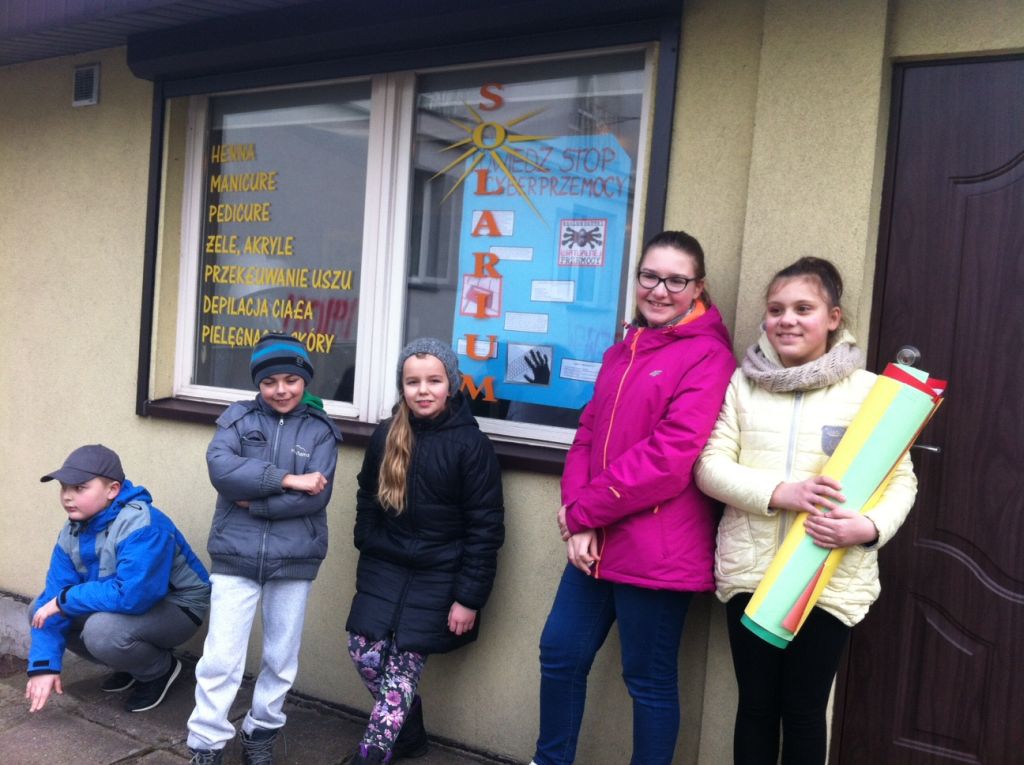 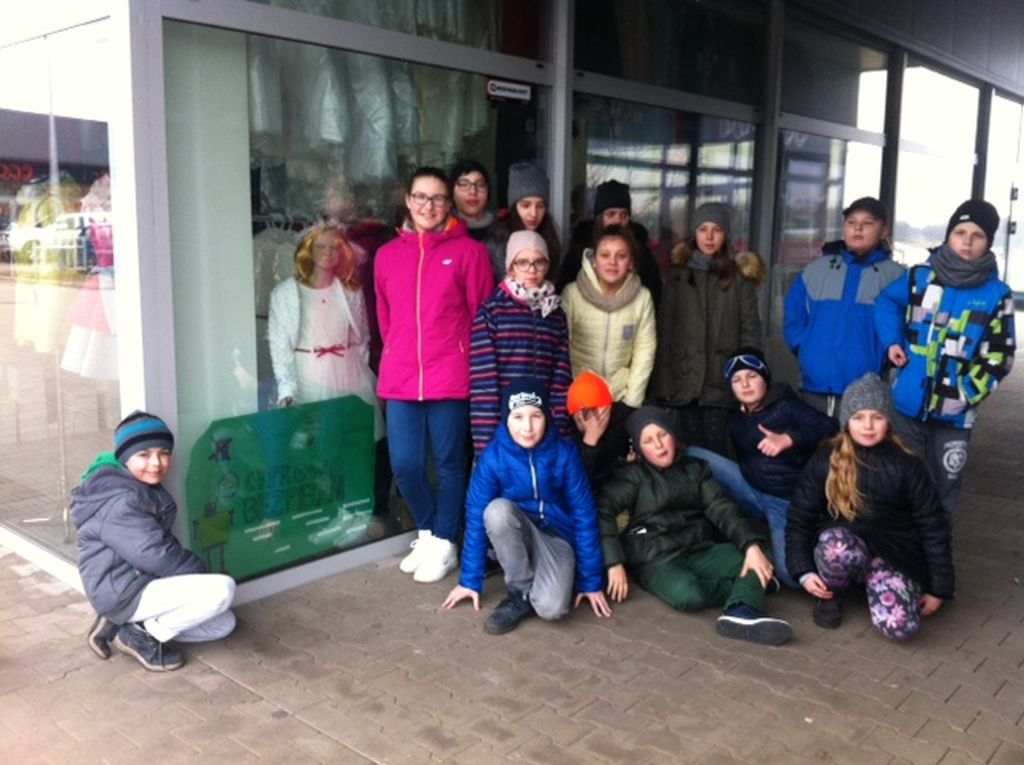 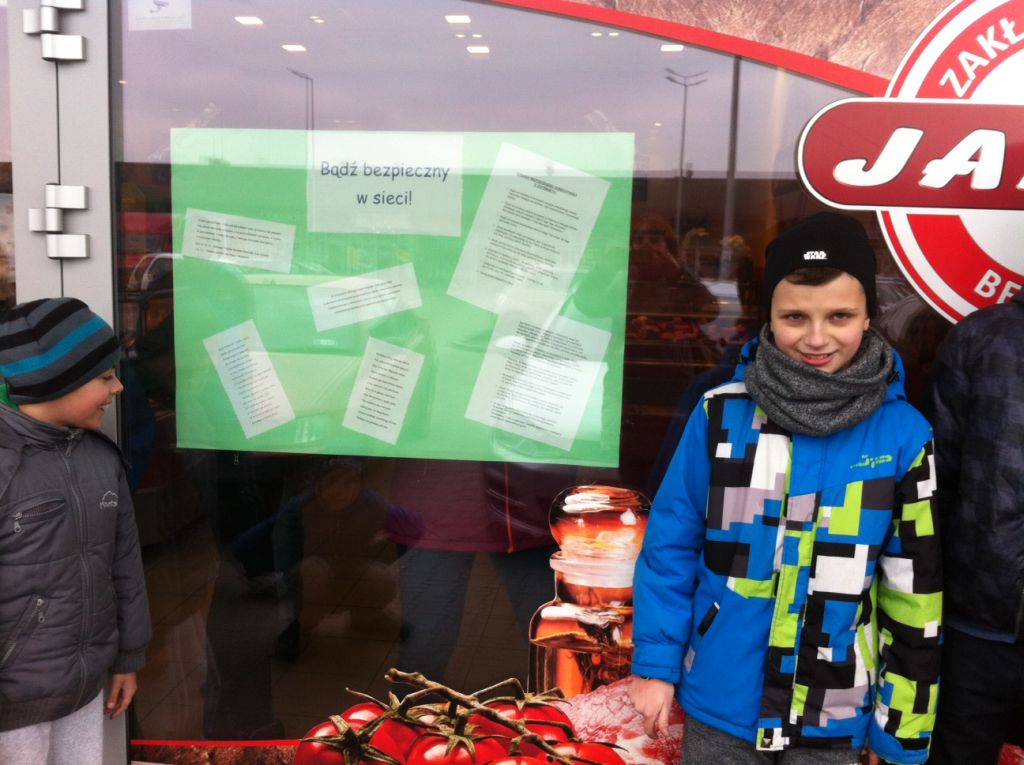 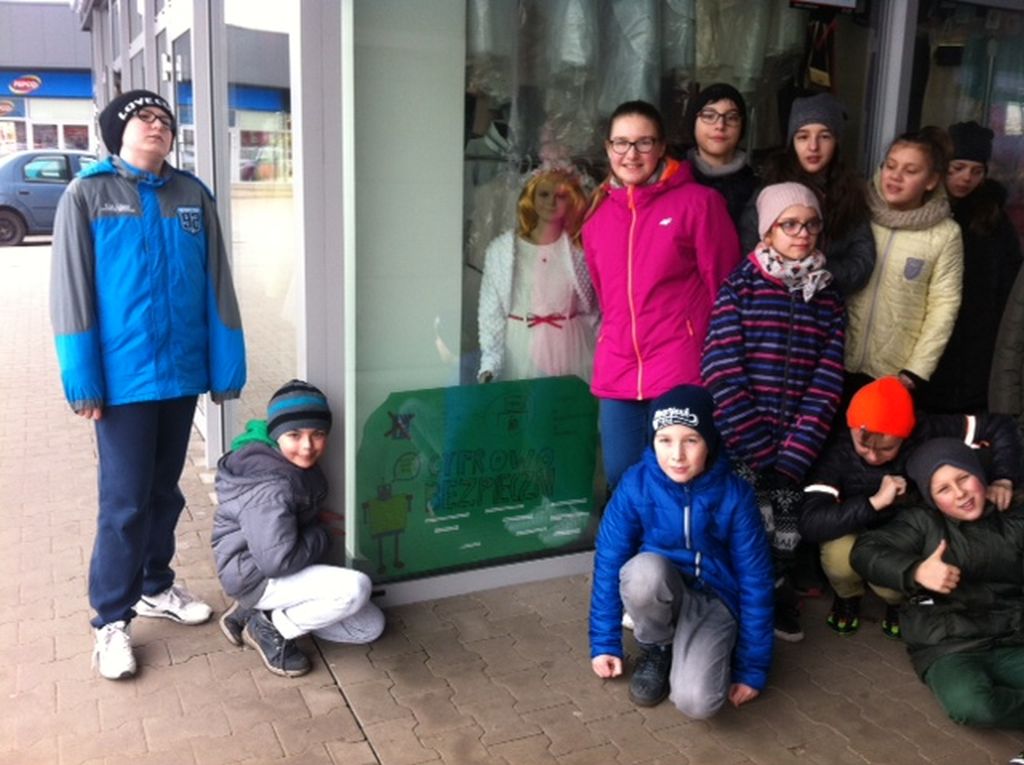 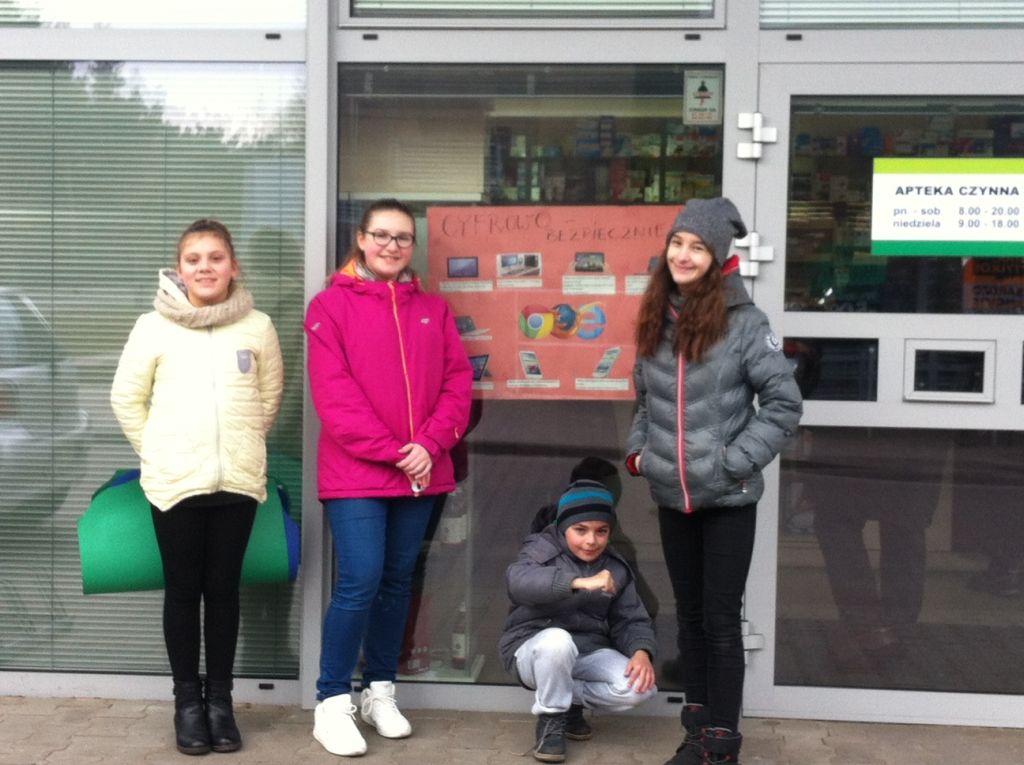 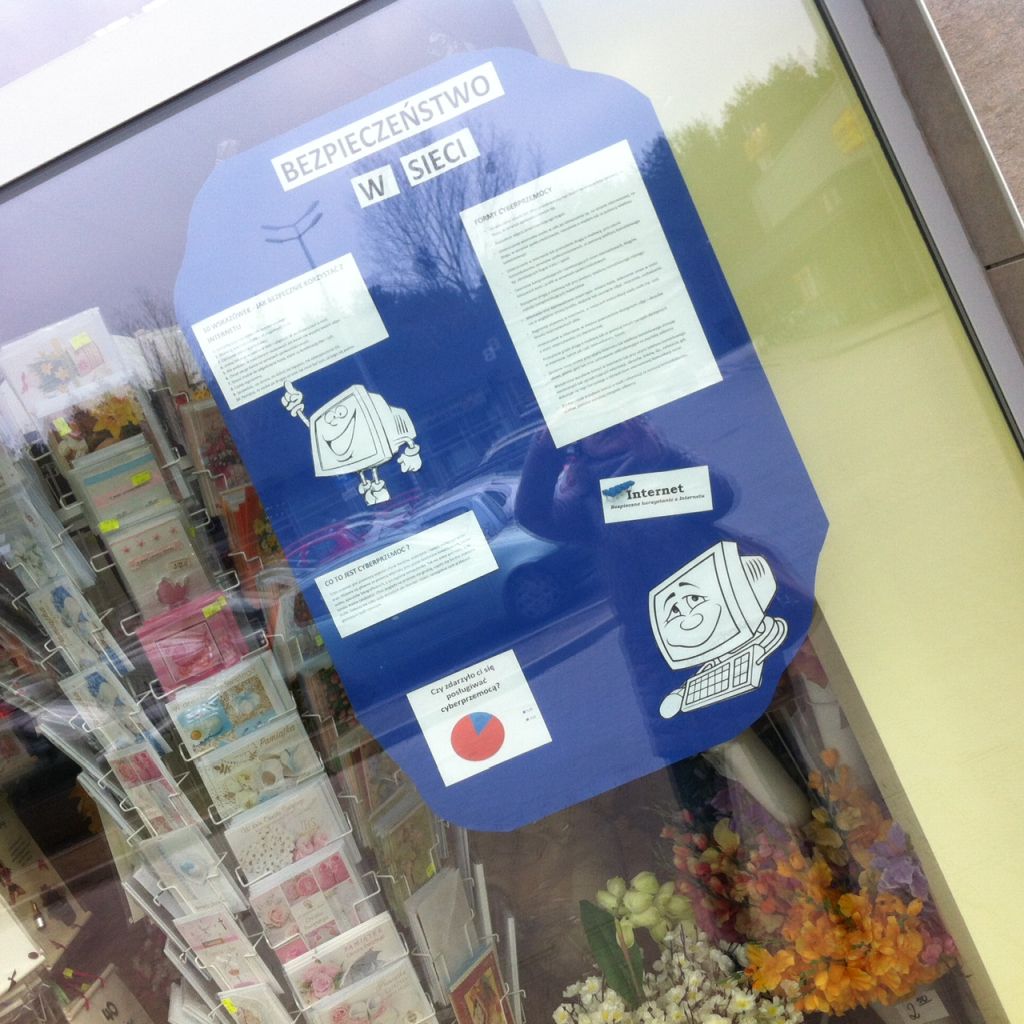 Parada ulicami 
Głowna z hasłami o bezpieczeństwie w sieci i rozdawanie ulotek
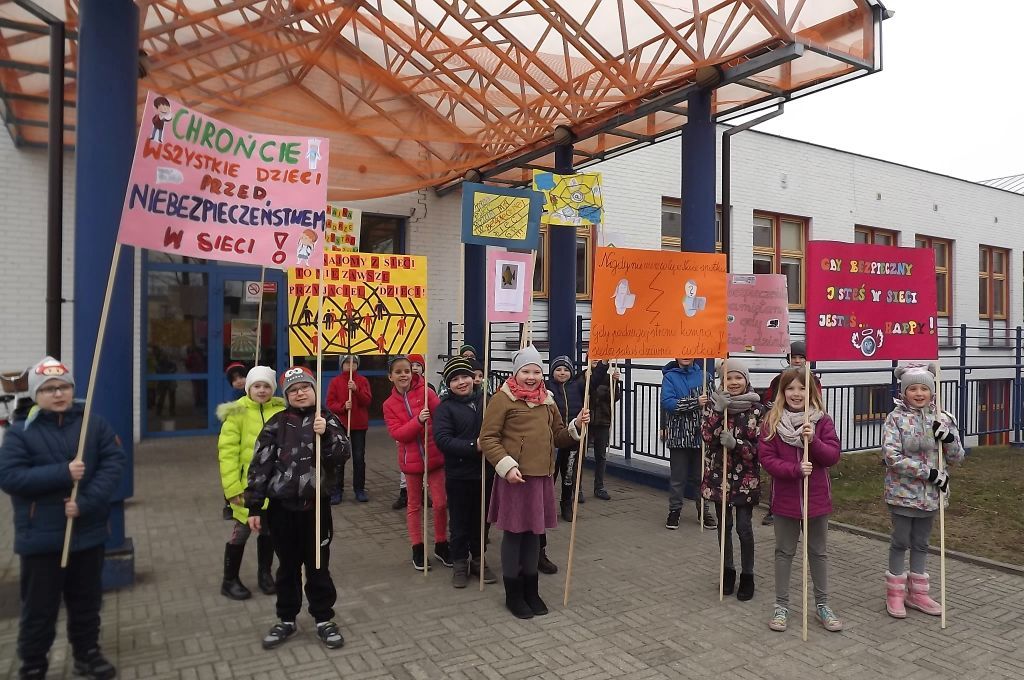 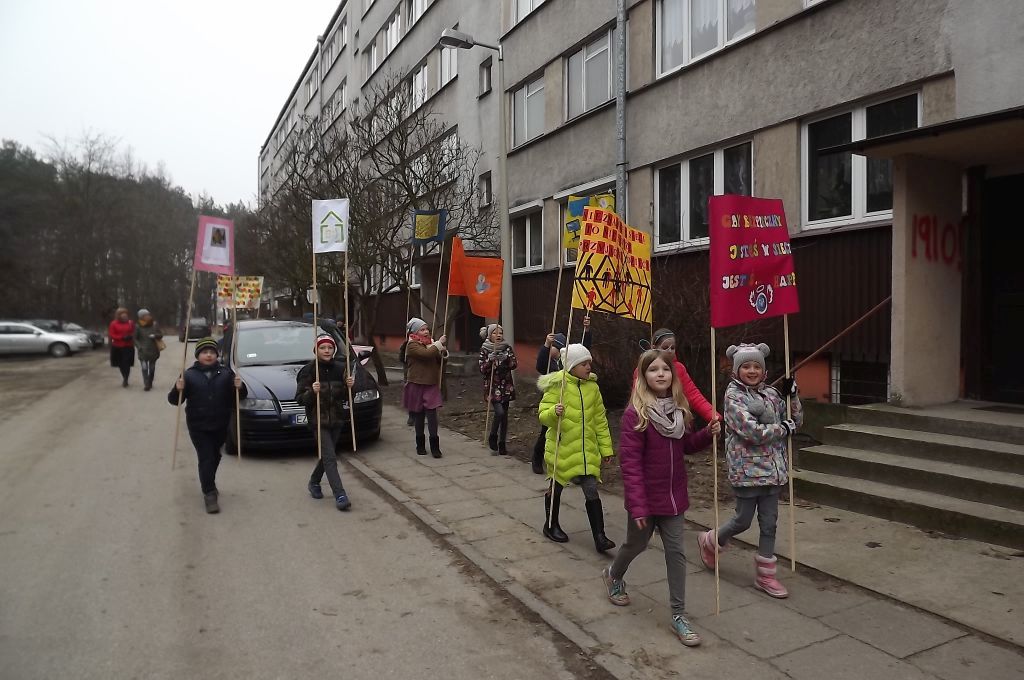 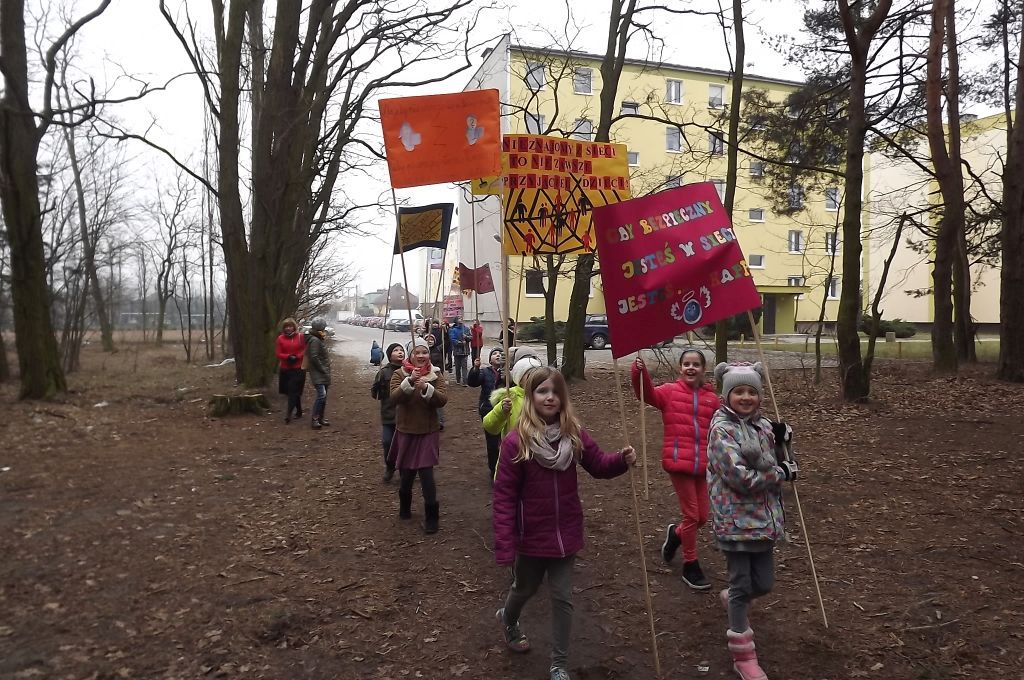 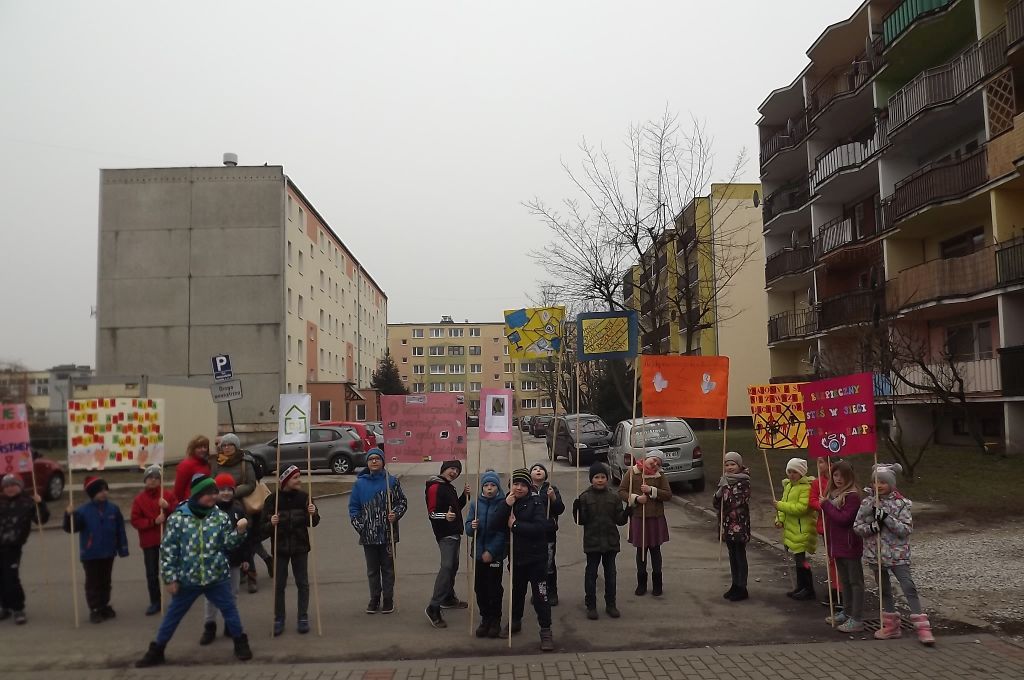 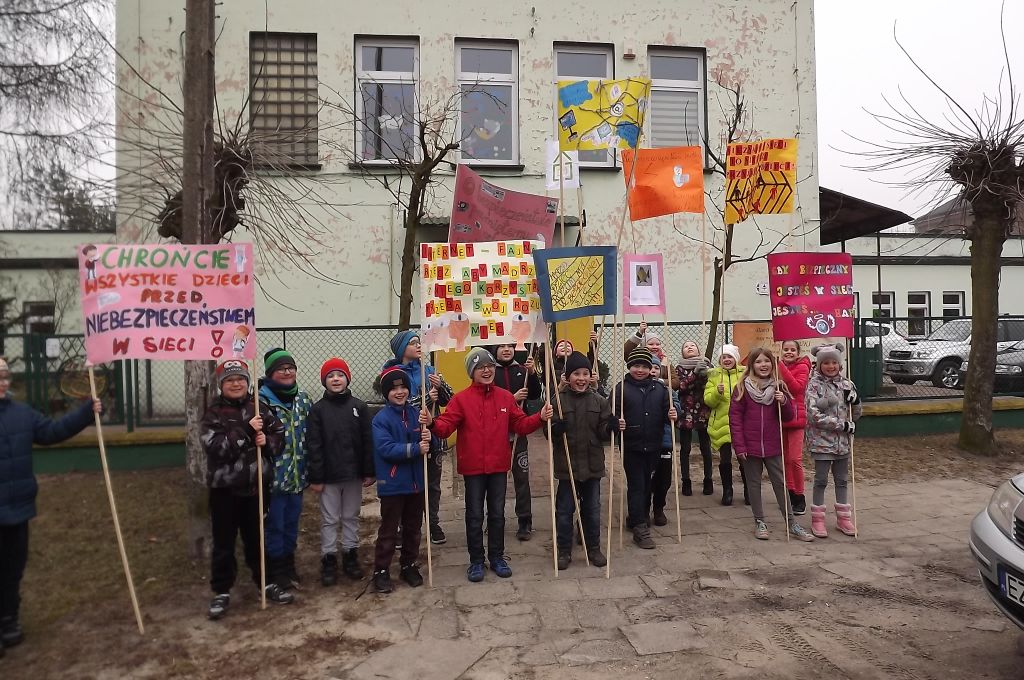 Wizyta w przedszkolu
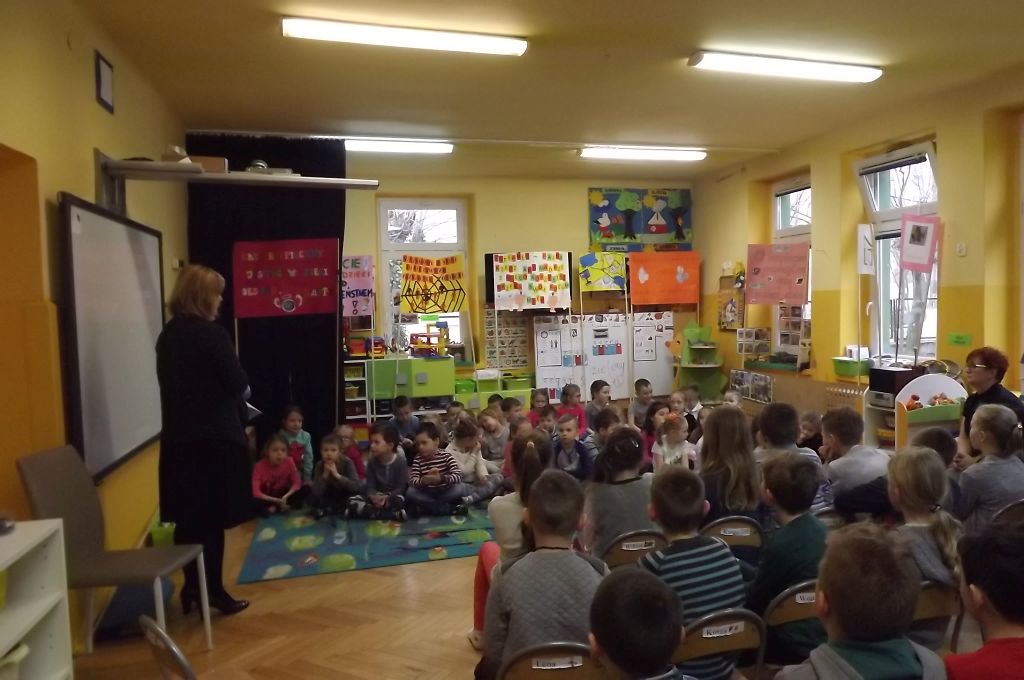 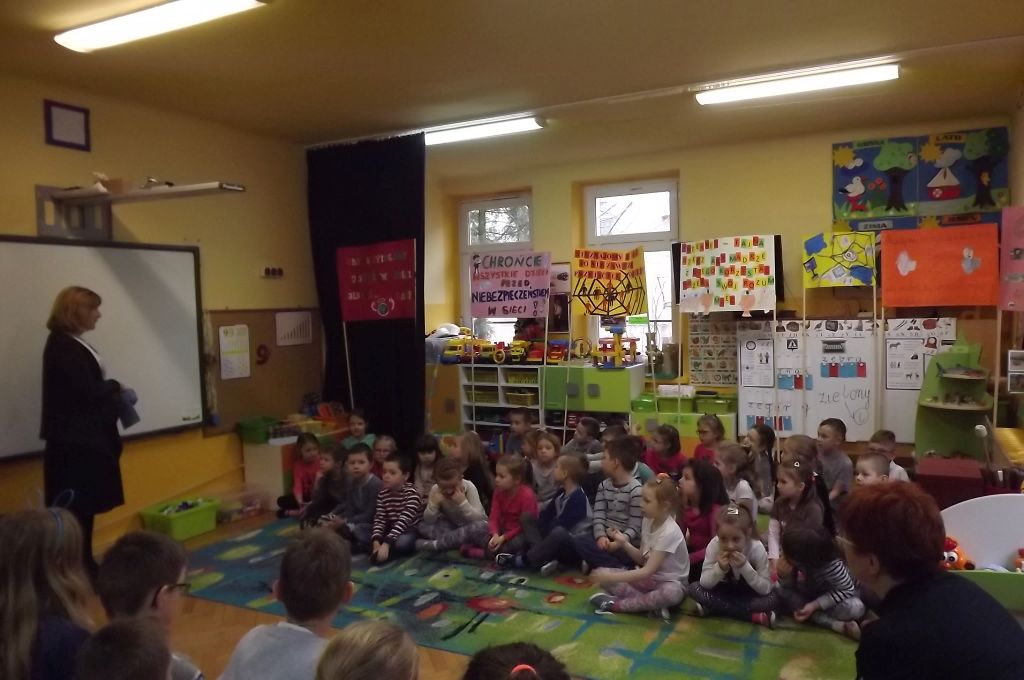 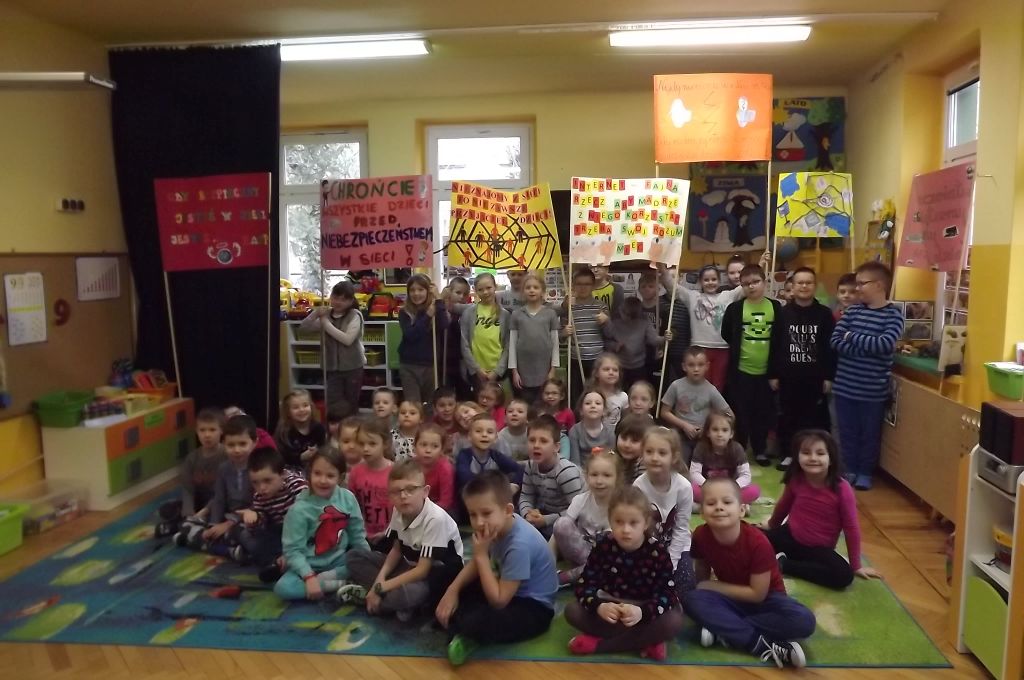